大阪社保協　第９期介護保険料・統一国保料問題緊急学習決起集会
　　　　　　　　　　　　2023年12月1日　　大阪府保険医協会５階会議室＋オンライン
全国一高い大阪の
介護保険料
引き上げを許さず、下げるために
大阪社保協　介護保険対策委員会
日下部　雅喜
2000（平成12）年からはじまった高齢者福祉から　介護保険へ
介護保険以前の高齢者福祉制度（２０００年３月まで）公費１００％
介護保険制度（第８期）
　　　　　　　保険料５０％　　　　　公費５０％
介護保険の運営主体（保険者）
介護保険の保険者は「市町村」
理由：①高齢者は「地域」で生活
　　　②住民に身近な基礎的自治体
　　　③福祉・保健事業の実績
他の社会保険は？
〇国民健康保険：「都道府県は市町村とともに…国民健康保険を行うものとする」
〇年金保険：「政府が所掌する」
介護保険料の決定の３原則
介護保険法第129条
①市町村は、介護保険事業に要する費用に充てるため、保険料を徴収しなければならない
②保険料額は、政令で定める基準に従い条例で定めるところにより算定された「保険料率」により算定される
※「保険料率」とあるが「金額」で表示される
③その「保険料率」は、おおむね３年を通じ財政の均衡を保つことができるものでなければならない
市町村介護保険事業計画
保険給付の円滑な実施のため、３年間を１期とする介護保険事業計画を策定　老人福祉計画と一体で作成
○ 区域（日常生活圏域）の設定
○ 各年度における種類ごとの介護サービス量の見込み（区域毎）
○ 各年度における必要定員総数（区域毎）
※認知症対応型共同生活介護、地域密着型特定施設入居者生活介護、地域密着型介護老人福祉施設入所者生活介護
○ 各年度における地域支援事業の量の見込み
○ 介護予防・重度化防止等の取組内容及び目標 
○ その他の事項
保険料の設定
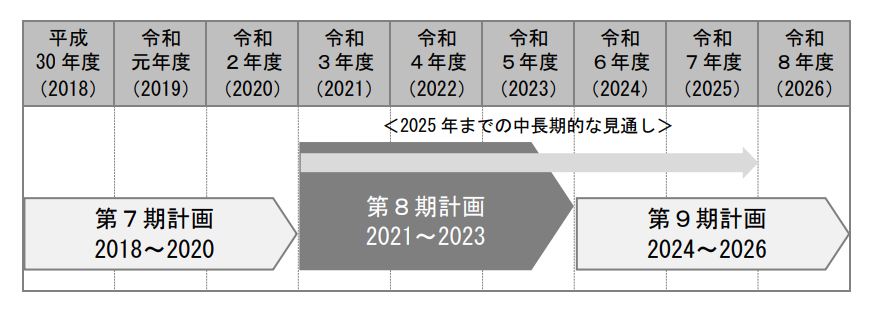 第1 号被保険者の介護保険料
１ 保険料算定の仕組み 介護保険制度は，国，地方自治体，４０歳以上の市民のそれぞれの負担によ って，社会全体で高齢者の介護を支える社会保険制度であり，第８期の 計画期間（２０２１～２０２３年度）は，保険給付費・地域支援事業費のうち 第１号被保険者（６５歳以上の方）の負担割合が約２３％となります
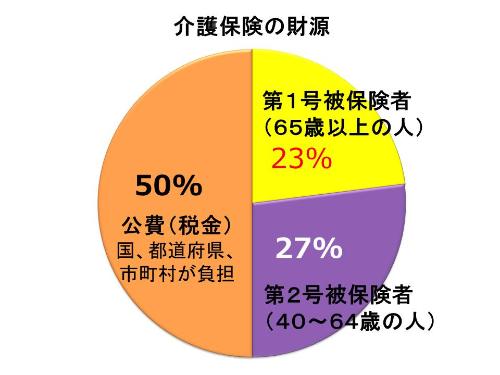 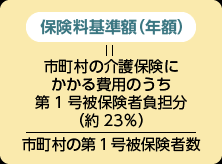 6
「給付と負担の連動」
その市町村の介護サービス利用が増える
⇒高齢者全員の介護保険料が比例して上がる
介護充実
保険料
上がり続ける介護保険料
全国平均基準月額　　　
第1期（２０００～０２年）　2,911円　　　　　　　 
第２期（２００３～０５年）　3,293円　(+13.1%)　　　　　　 
第３期（２００６～０８年）　4,090円   (+24.2%)　　　　　　　 
第４期（２００９～１１年）　4,160円   (+ 1.7%)　　　　　
第５期（２０１２～１４年）4,972円(+19.5%)　　　　　　 　
第６期（２０１５～１７年）5.514円(+11.0%)　　　　   　
第７期（２０１８～２０年）5,869円(+ 6.4%)
第８期（２０２１～２３年)6,014円(+ 2.5%)
全国平均　第1期2,911円⇒第8期6,014円　2.07倍に
20年間下がりっぱなしの年金
175,865円
171,478円
144,268円
▲31,597円
▲１７．９％
9
出所：厚生労働省『公的年金財政状況報告－令和元(2019)年度－』平均年金月額（老齢基礎年金分を含む）の推移 －老齢・退年相当－より
年金収奪国家・日本
２０００（平成１２）年１０月　介護保険料の年金天引き開始
０４（平成１６）年　年金改悪（「100年安心」「現役の５０％保障」）
０５（平成１７）年　　税制改悪（老年者控除廃止、公的年金控除　　　の縮小）　　介護保険法改悪
０６（平成１８）年　　税制改悪（住民税の高齢者非課税措置の廃止）実施
　　　　　介護保険料の天引き対象を障害年金・遺族年金へ拡大　　　　　　　　　　　　　　　　　　　　　　　　　　　　　　　　　　　　　　　　　　　　　　　　　　　　　　
０８（平成２０）年　　　後期高齢者医療制度実施（後期高齢者医療保険料の年金天引き）・国民健康保険料の年金天引き
０９年（平成２１）年　住民税の年金天引き
社会保障給付（年金）から
社会保障費用（介護費用）を回収
各都道府県別加重平均基準月額高い順）
47　千葉県 　　　　　　　　　　　　　　　　　5,385
11
大阪府内の現在の介護保険料基準月額
12
13
全国介護保険担当課長会議　資料　2023年7月31日
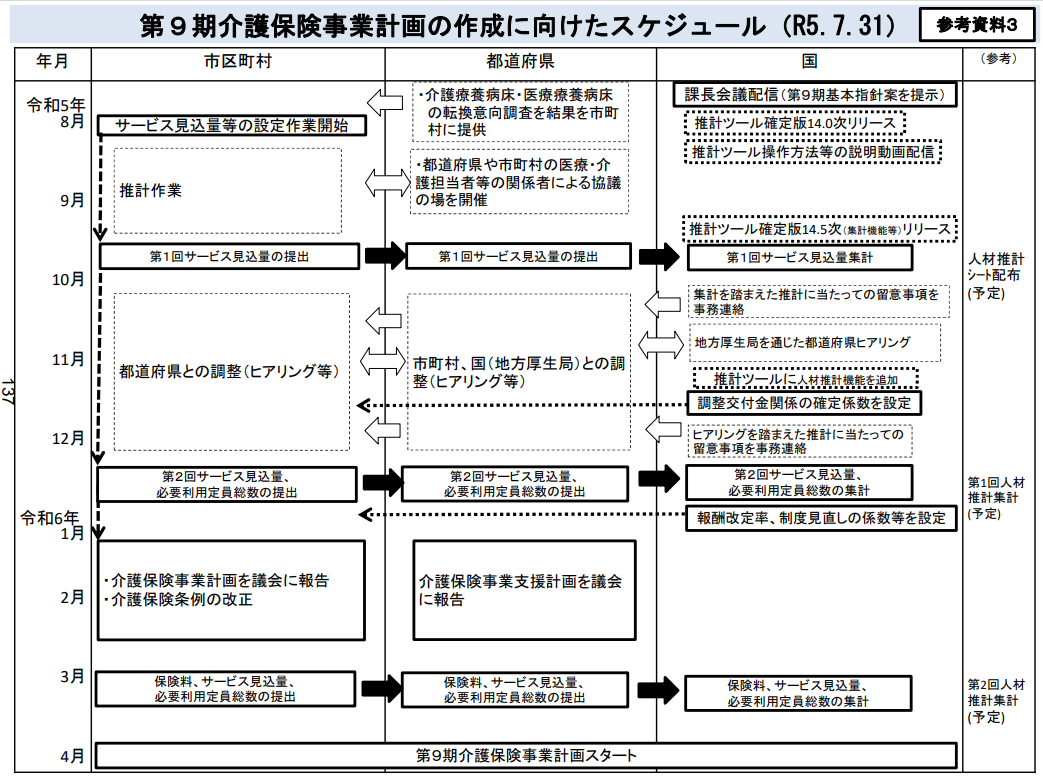 第９期介護保険料試算額（基準月額）　2023年10月時点（単位：円）
第９期介護保険料試算額（基準月額）　2023年10月時点（単位：円）
介護保険料長期推計額
「第9期介護保険事業（支援）計画策定に向けたワークシート」から作成
介護保険料長期推計額
「第9期介護保険事業（支援）計画策定に向けたワークシート」から作成
大阪市問題介護保険の限界　公費投入以外に打つ手なし
全国の市の中で一番高い大阪市介護保険料
大阪市の65歳以上の人の介護保険料基準額
　　　　　月8,094円（年97,128円）
大阪府平均　
　　　　月6,826円　　年81,912円　全国平均　　
　　　　月6,014円　　年72,168円
大阪市　の　10月試算額　2024年～2026年度
月9,230円　年110,760円（伸び率14.0％）
長期推計　　　2030年には　10,653円　　2035年には　11,536円　　2040年には　12,059円
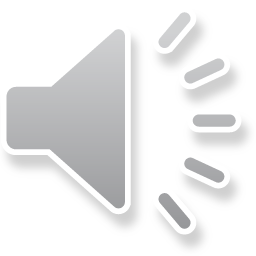 20
21年で2.4倍　大阪市の介護保険料
月8,094円
年97,128円
２．３９倍！
月3,381円
年40,572円
21
政令指定都市でもダントツ1位
22
大阪市の介護保険料が高い理由
〇一人暮らし高齢者が多い
　大阪市　　４２．４％　　　全国　２７．３％（2015年国勢調査）
〇低所得者（非課税世帯）が多い
　　大阪市　４９．２％　　全国　３２．１％　（2019年3月）
〇要介護認定率が高い
　　大阪市　２６．２％　　　全国　１８．７％（2021年3月）
〇ホームヘルパーの利用率が高い
　サービス種類別保険給付額の構成割合
　　大阪市　２３．５％　　　全国　９．４％（2021年3月）
23
大阪市の説明：給付費の状況
〇本市は全国と比較すると、居宅サービスの利用者の割合が高い。
・本市 74.2％ 全国 68.7％ （令和3年４月）
〇本市は全国と比較すると、保険給付総額に占める訪問介護の割合が高い。
・本市 23.5％ 全国 9.4％ （令和3年４月）
〇居宅サービス利用者の支給限度額に対する割合は、全国・本市ともに５割程度となっている。
〇利用者一人当たりのサービス費用額は、全ての介護度において、全国が本市を上回っている。
24
令和4年1月31日大阪市社会福祉審議会高齢者福祉専門分科会資料5－1
大阪市の説明：給付費の状況
〇利用者一人当たりのサービス費用額は、全ての介護度において、全国が本市を上回っている。
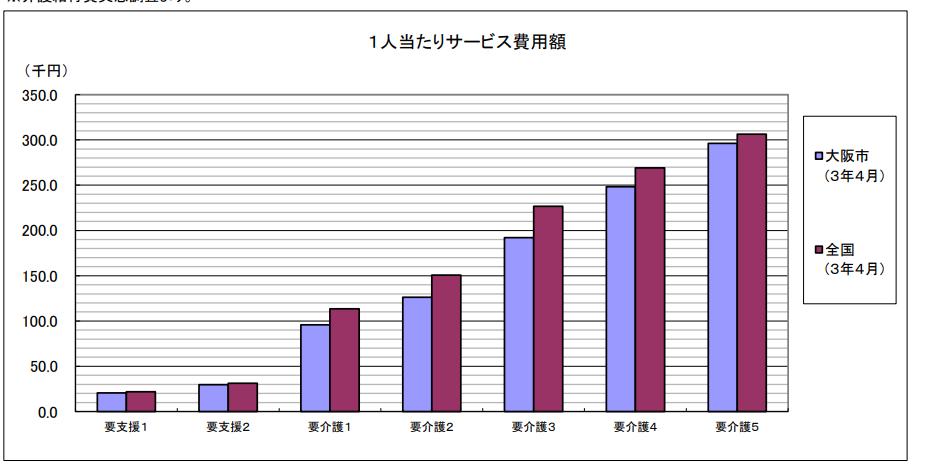 大阪市の利用者１人当たり費用額は全国平均以下
25
令和4年1月31日大阪市社会福祉審議会高齢者福祉専門分科会資料5－2
大阪市の説明：認定率が高いことについて
〇本市は高齢者世帯に占める一人世帯の割合が全国に比べ高い。
・本市 42.4％ 全国 27.3％（平成27年国勢調査）
〇一人世帯は認定率が高く、これにより本市の認定率が全国と比べ高くなっている。
・本市 一人世帯の認定率 37.3％ 
　　　　二人以上世帯 18.0% （令和２年３月末）
〇一人世帯の割合が高いことにより、認定率が全国に比べ高い。
26
令和4年1月31日大阪市社会福祉審議会高齢者福祉専門分科会資料5－1
大阪市の説明：認定率が高いことについて
〇認定者一人当たりのサービス費用額は全国よりも低いが、認定者数が多いため給付費が高く、被保険者一人当たりでは全国より高くなっている。
給付費の状況
認定者数一人当たり費用額
　本市 132,812円　 全国 139,092円
被保険者一人当たり費用額
　本市 34,826円 　全国 25,995円 （令和3年3月）
一人あたり利用額は全国より低い！
介護保険制度はもう限界！
27
令和4年1月31日大阪市社会福祉審議会高齢者福祉専門分科会資料5－1
10数年後には全国が大阪市の状況
国立社会保障・人口問題研究所の「日本の世帯数の将来推計」によれば、世帯主65歳以上の世帯に占める「単独世帯」の割合は、
2030年には37.4％、
2040年には40.0％と推計（2018年推計）され、大阪市の状況は10数年後の近未来の日本社会の姿でもある。
28
介護保険制度の限界
「公費半分・保険料半分」ではもう限界
⇒　解決策は「公費」投入以外ない！
　国庫負担増を。緊急的に大阪市が財源投入をすべき！
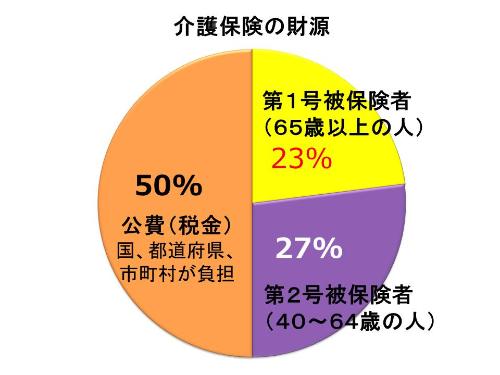 29
介護保険財政と介護給付費準備基金
30
介護保険財政の特徴と準備基金
高齢者の保険料を3年間管理するのが基金
介護保険財政の仕組み　第8期（居宅サービスの場合）
３年間繰り越して調整する
（＝準備基金）
単年度で精算し繰り越さない
介護保険特別会計の歳入（居宅サービス）
①介護保険料（６５歳以上）　２３％
②国庫支出金　　２０＋５％
③支払基金交付金（４０歳以上６４歳の保険料）
　　　２７％
④都道府県負担金　１２．５％
⑤一般会計繰入金　１２．５％
基金繰入金
②③④⑤は、すべて年度ごとに精算し繰り越さない
中期財政運営（３年ごと）
余った介護保険料は翌年以降の給付費へ
これが介護給付費準備基金
赤字（介護保険料不足）
黒字（保険料の余り）
１年目黒字
２年目トントン
３年目赤字
貯金も借金も調整は介護保険料で
保険料が余れば次の３年間に回す
　　介護給付費準備基金
足らなければ借金し、返済は次の３年間の保険料で返済する
財政安定化基金借入金・償還金
基金残高発生＝保険料が高すぎた３年間で過不足のない保険料設定が原則
介護保険法では、市町村に介護保険事業に要する費用に充てるために保険料を徴収することを義務付け（法第１２９条第１項）
市町村が定める保険料は「おおむね三年を通じ財政の均衡を保つことができるものでなければならない」（介護保険法第１２９条第３項）とされている。
「財政の均衡」＝歳入・歳出が３年間で均衡するという原則
介護保険料が３年間で「余る」という事態
　　　　　　　　　⇒保険料設定が高すぎたということ
35
基金を残すことの自治体当局「説明」　問題点
〇介護保険事業計画に「基金残高」について記載しておらず、一切説明のない自治体が多数
〇基金残高を残して保険料を改定することについて質問されると
①「基金をどれだけ残すかの基準がないから残しても問題はない」
②「将来の大幅な給付増に備えるために基金を残しておく」
③「国の急な介護報酬改定による給付増に備えるために基金を保有しておきたい」
④「保険料不足の際に財政安定化基金から借りると次の保険料で返さなければならないので基金を保有しておきたい」
36
介護給付費準備基金の性格
「市町村は、介護保険に係る歳入及び歳出について特別会計を設けることとなっている。介護保険は、３年間の計画期間ごとにその期間を通じて同一の保険料を、介護サービスの見込量に見合って設定するという中期財政運営方式を採用しており、介護給付費が総じて増加傾向にあることから、計画期間の初年度は一定程度の剰余金が生ずることが想定されていて、この剰余金を管理するために市町村は介護給付費準備基金（以下「準備基金」という。）を設けることができるとされている。
　そして、介護給付費が見込みを下回るなどの場合は剰余金を準備基金に積み立て、介護給付費が見込みを上回るなどの場合は、前年度以前に積み立てられた準備基金から必要額を取り崩し、計画期間の最終年度において残高がある場合には、次期保険料を見込むに当たり準備基金を取り崩すことが基本的な考え方となっている。」
（国会及び内閣に対する報告（随時報告）|会計検査院法第３０条の２の規定に基づく報告書　平成２０年５月）
介護保険料の余りを積み立てる「基金」（介護給付費準備基金）は、永続的なものでなく、３年間の計画期間における剰余金を管理するためのものであり、最終年度の残額は次期保険料を見込むに当たり取り崩すことを「基本的な考え方」としている。
37
取りすぎた保険料＝基金残高取崩し次の３年間の保険料を抑えるのが原則
〇結果的に３年間とり過ぎた保険料は、その期の被保険者に還元（返還）すべき性格
〇技術的に困難であるので、次の３年間の歳入に回してその分の介護保険料を引き下げる
⇒基金の取崩しによる次期保険料抑制
「およそ保険料が介護保険事業に要する費用に充てるために徴収されるもの（法第１２９条第１項）である以上、当該積立金の一部でも歳入として繰り入れることなく保険料率を改定する場合は、その金額と必要性を明らかにして被保険者の理解を得るべき」
（平成２１年度大阪市介護保険料賦課決定に対する不服審査請求の裁決）
38
基金取崩しの考え方
・当該基金は、３年間の中期財政運営を行うことから生じる剰余金を適切に管理するために設けられているものであること、
・介護保険制度においては、計画期間内に給付に必要となる保険料については各計画期間内における保険料で賄うことを原則とし、保険料が不足する場合には財政安定化基金から貸付等を受けることができること、
・被保険者は死亡、転居等により保険料を納めた保険者の被保険者ではなくなる場合があること
　等から、本来は当該基金が造成された期における被保険者に還元されるべきものであり、基本的には次期計画期間において歳入として繰り入れるべきものである。
（平成２０年１２月２５日厚生労働省老健局介護保険課資料）
39
一部の市町村で貯め込み常態化
〇一部の市町村では、保険料が余っても次期計画に繰入れず基金として貯め込み続けるということが常態化。
〇厚生労働省もその姿勢を後退
「介護給付費準備基金の剰余額は次期計画期間に歳入として繰り入れ、保険料上昇抑制に充てることが一つの考え方である」「介護給付費準備基金の適正な水準は保険者が決定するもの」と市町村が基金を貯めこむことも容認するような表現に変えた。（平成29年7月3日全国介護保険担当課長会議資料）
40
全国市町村の介護保険は「黒字」
全国の基金残高合計は、第５期末（2014年度）に3024億4683万円で介護保険事業の歳入額と比較して3.1％だった基金残高が第7期末（2020年度）には7947億8111万円歳入額比で6.9％と2倍以上に積み上がっている。
介護給付費準備基金の状況　　　　　　　　　（単位：千円）
厚生労働省「介護保険事業状況報告」から作成
41
「赤字」で都道府県から借金する市町村は減少
財政安定化基金の貸付状況を各計画期間末年度ごとに見ていくと、第１期末（2002年度）は735保険者、403億7千万円、第２期末（2005年度）は、423保険者、391億8千300万円にのぼったものの、それ以降は貸し付けを受ける保険者は減少し、第７期末（2020年度）では８保険者2億2千100万円にまで減少し、2001年度・2022年度では貸付を受ける保険者はゼロとなっている。
財政安定化基金貸付状況（各計画期間末年度末累計）
42
厚生労働省「介護保険事業状況報告」から作成
大阪の地域社保協と介護保険料
藤井寺社保協　（藤井寺市）
  2009年～2010年の地域社保協のたたかいで
　　介護保険料引下げを実現
大東社保協（大東市）
　最悪の総合事業（要支援切り捨て）と粘り強くたたかいながら貯めこみ保険料返せの運動で減免制度改善
43
2010年保険料引き下げ実現藤井寺市ドロボー自治体　保険料返せ１年間運動
２００９年３月～２０１０年３月
とり過ぎ保険料返せ！の声が市を動かした
藤井寺市　保険料引下げ第４期介護保険料引下げ運動
基準月額４８００円→４４００円に
「取り過ぎ介護保険料」を高齢者に返さずため込んでいた藤井寺市が２０１０年度から介護保険料の引き下げを行いました。「とり過ぎ保険料を返せ」という大阪社保協の呼びかけに応えて取組まれた藤井寺社保協の運動の貴重な成果です。
44
第4期（2009年～2011年）保険料改定案の状況
45
46
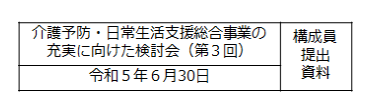 要支援切りを全国に自慢　大東市
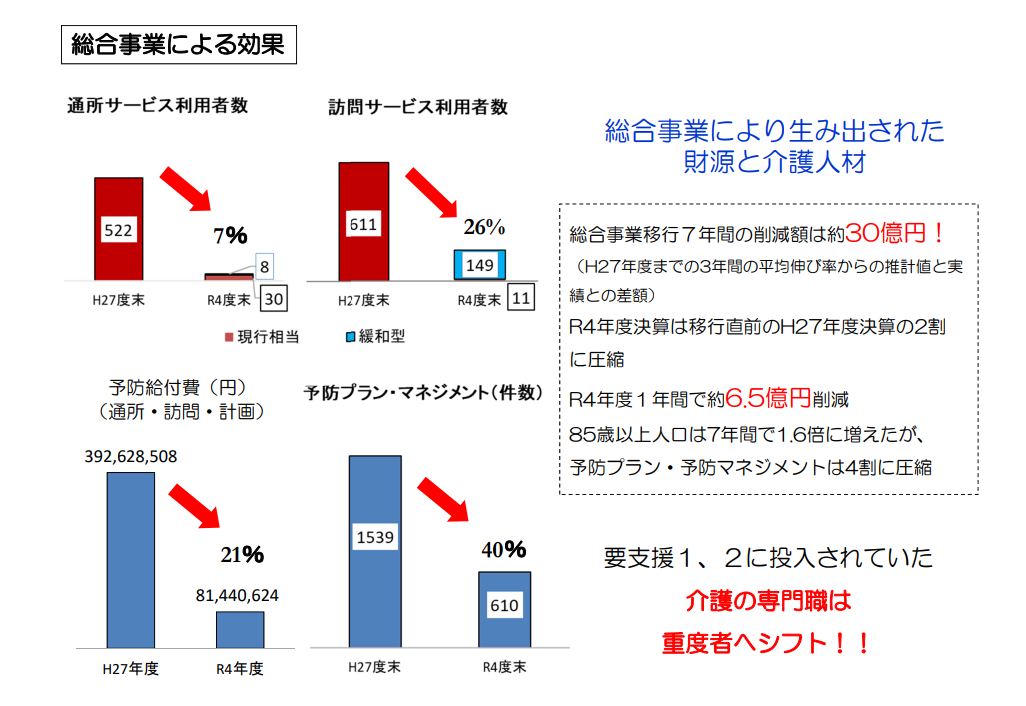 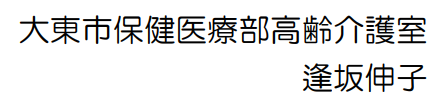 47
貯めこまれる一方の大東市の基金
48
大東市の1人あたり基金残額
23,284円
ダントツに多い！
49
大東市の準備基金残高全額取崩せば大幅引下げが可能大東市の算出　と　全額基金取崩しの場合の比較
年8,678円、　月723円の引き下げが可能
50
粘り強い市民運動が大東市動かす介護保険料減免の基準改善
2022年１月２４日、大東市は、生活困窮者の介護保険料減免基準の改善を公表しました。
従来の減免基準：年収１０８万円以下
今後の減免基準：年収１５０万円以下
　大東市では２０１６年から要支援者の介護サービスを切り捨て、余った介護保険料を貯め込んだまま保険料の引上げを繰り返すという最悪の介護保険運営を行っていました。これに対し、大東社保協は６年間にわたって改善を求める運動を続けてきました。昨年１１月の交渉では介護保険料引き下げと減免制度改善を要求しました。とくに北河内で最低の基準であった減免基準の改善を強く求めていました。
　今回改善された減免基準（年収１５０万円以下）は大阪府内では最も高いグループ（吹田市、大阪市、堺市、東大阪市、枚方市）と同等になります。
51
第8期での介護給付費準備基基金取崩状況　　　　　　（単位：円）
52
53
大阪府福祉部高齢介護室介護支援課　公開資料から作成
第8期でも、余った保険料（基金）を全額返せば大幅引き下げ可能であった
54
第9期の保険料を基金取崩なしで試算している自治体　全額取崩した場合の保険料
55
※赤文字の自治体は第8期で相当額の基金を残したところ
介護保険料見直し
56
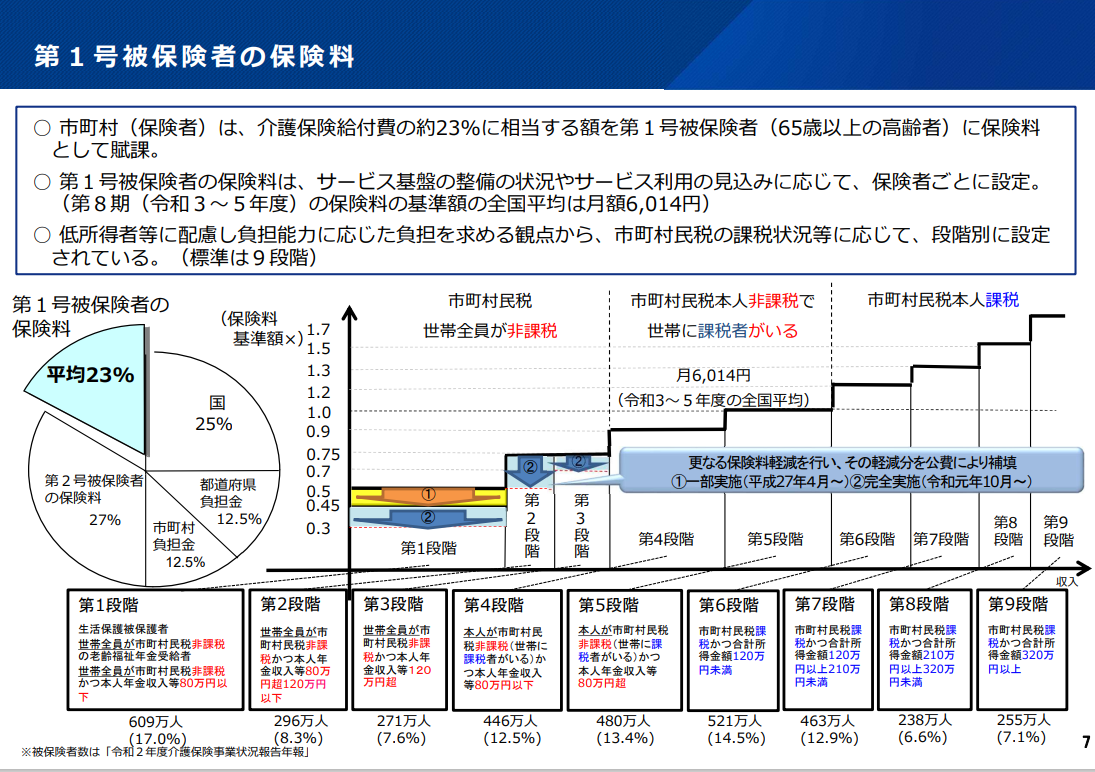 社会保障審議会介護保険部会資料　2023年7月10日
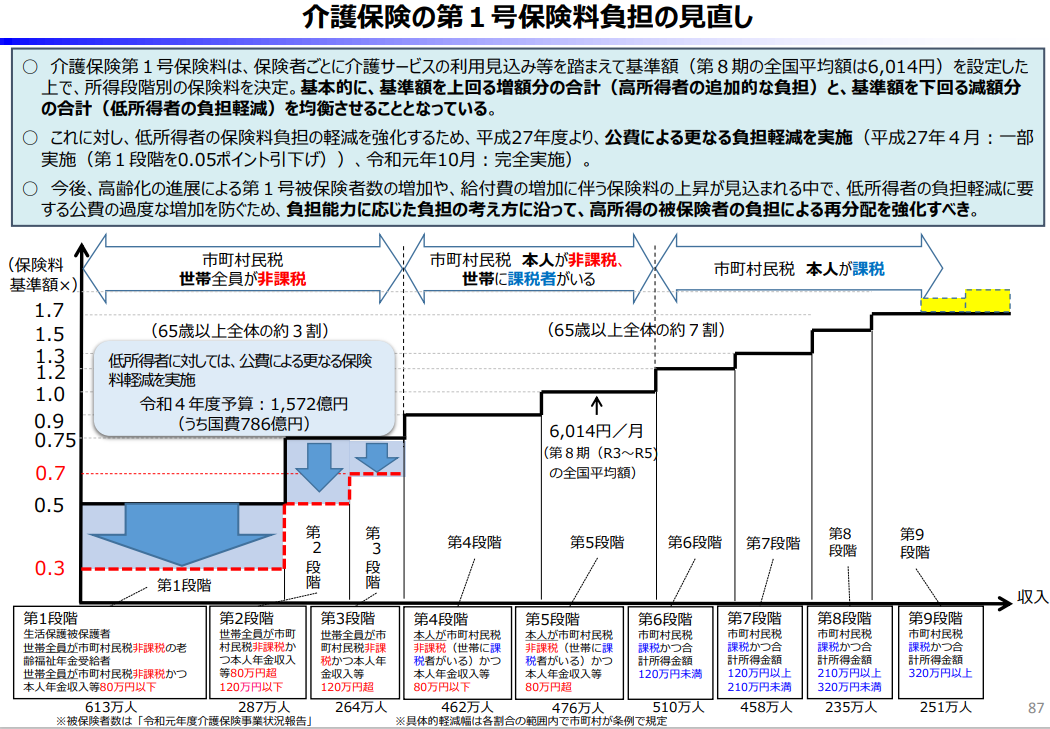 58
財務省：2022年11月7日財政制度等審議会財政制度等分科会資料
国の第1号介護保険料基準
59
被保険者数は「令和２年度介護保険事業状況報告年報」
消費税１０％化に伴う公費投入による介護保険料軽減
町村民税非課税世帯全体を対象として実施（６５歳以上の約３割）
 基準額に対する割合　　　軽減後（公費軽減分）         人数（15年推計）
第1段階  ０．５０　⇒　０．３０(▲0.20)　 　　650万人
第2段階  ０．７５　⇒　０．５０(▲0.25)　　　240万人
第3段階  ０．７５　⇒　０．７０(▲0.05)　　　240万人
　
実施時所要見込額　約１４００億円（公費ベース※）
※公費負担割合 国1/2、都道府県1/4 市町村1/4
60
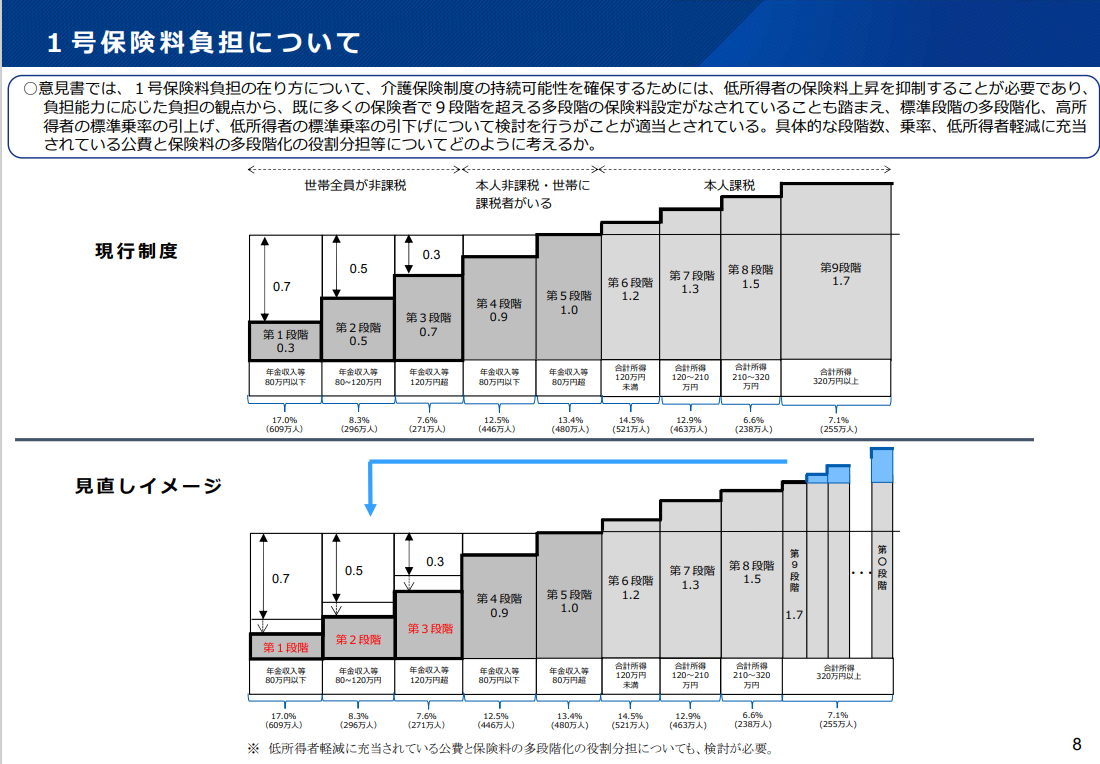 社会保障審議会介護保険部会資料　2023年7月10日
国の保険料段階「見直し例」
全国介護保険担当課長会議　資料　2023年7月31日
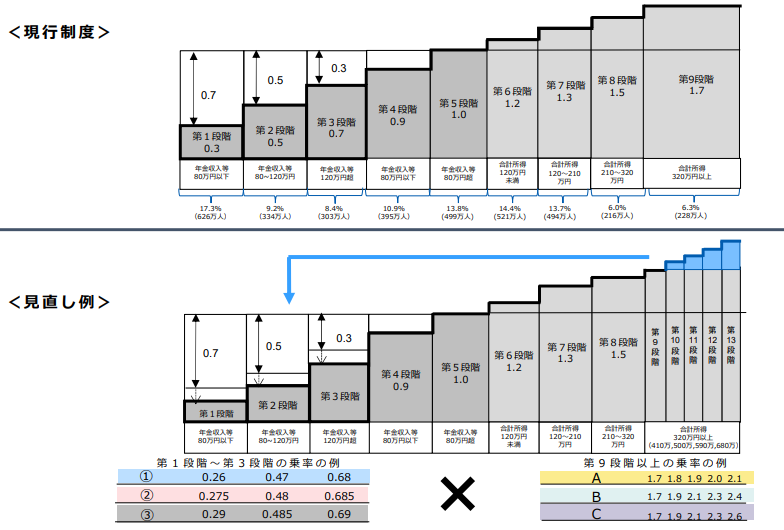 62
社会保障審議会介護保険部会　23年11月6日
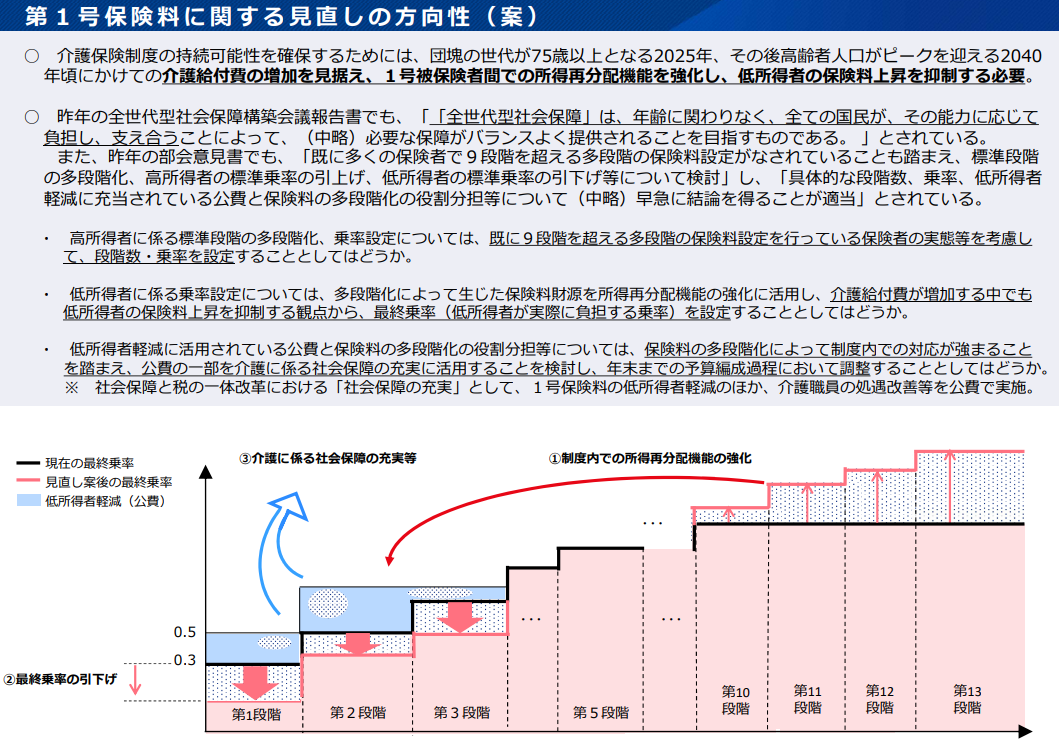 63
A市の保険料段階
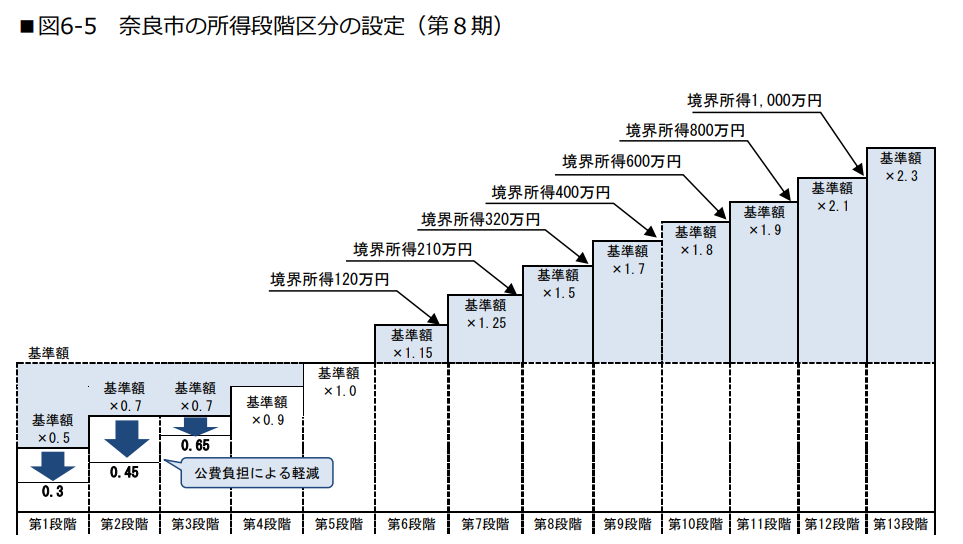 64
大阪市の場合　全国との比較
〇大阪市は課税層が32.2％と全国（41.1%）と比べ少ない。
〇国基準の最高位（第9段階）に対応する合計所得300万円以上の層は6.2％で全国（7.1％）より少なく、そのうち合計所得400万円以上はすでに国基準を上回る乗率（1.75～2.3）を設定している。
〇国の「見直し例」の低所得者軽減にするためには、課税層にはより大きな負担を課さなければならない。
〇所得1000万円を超える「富裕層」に応分な負担を求める多段階化とともに、根本的には公費による低所得者軽減を拡大する以外にない。国が企む公費の削減など言語道断である。
65
大阪市と全国の比較
低所得者の被保険者数に占める割合
課税層の被保険者数に占める割合
66
第9期介護保険事業計に向けた課題
〇全国の市町村（1571保険者）のうち半数近く（751市町村）は、国基準（9段階）の所得段階にとどまり、最上位の乗率も748市町村（47.6％）が国基準の1.7か1.7未満となっている。
〇問題は、低所得者の乗率。国基準より低くしている市町村は、第1段階112市町村（7.13％）、第2段階334市町村（21.3％）、第3段階127市町村（8.1％）にとどまっている。
〇第9期介護保険事業計画に向けての住民運動では、保険料基準額の引き上げ反対・引下げ要求とともに、低所得者の保険料乗率をさらに引き下げる要求を積極的に掲げる必要がある。
67
介護改善・介護保険料引下げ要求の地域運動
①わが自治体の介護保険を知ること
　第９期介護保険事業計画の検討状況（特に介護保険料算出根拠）
　今後の推計・見通し
②当面下げるために必要なことの要求化
③本質的な改善は国庫負担増。低所得者軽減の公費削減には反対
68
保険料に関する４つの要求案
その1　現在の介護保険料の仕組みでは限界。　国庫負担増で保険料引下げをすること。公費削減は行わないこと。
その２ 当面、市町村の一般財源投入して保険料引下げをおこなうこと。
その３　保険料の余りを貯め込み（基金）している自治体は、全額保険料引下げにまわすこと。
その４　低所得者に対する介護保険料減免制度を拡充すること。
69
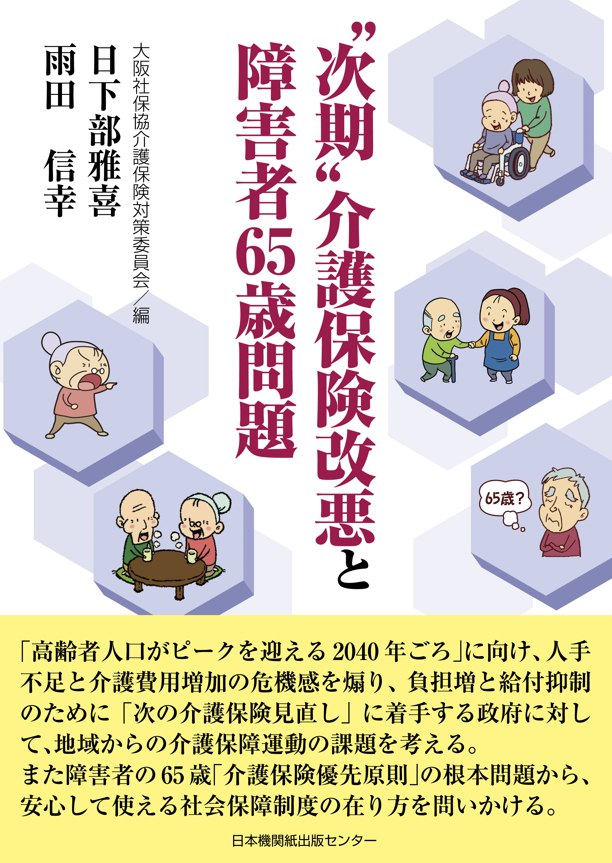 ご清聴ありがとうございました